FÜNF LOOKS
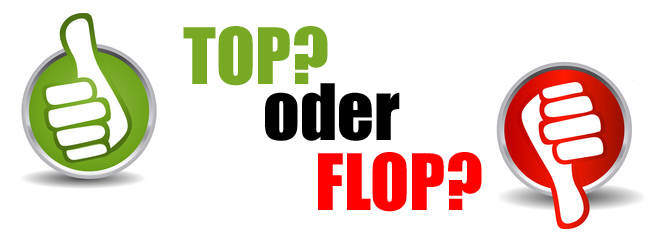 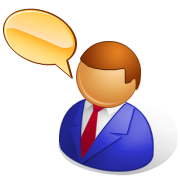 Die Kappe
Die Sonnenbrille
Die Jacke
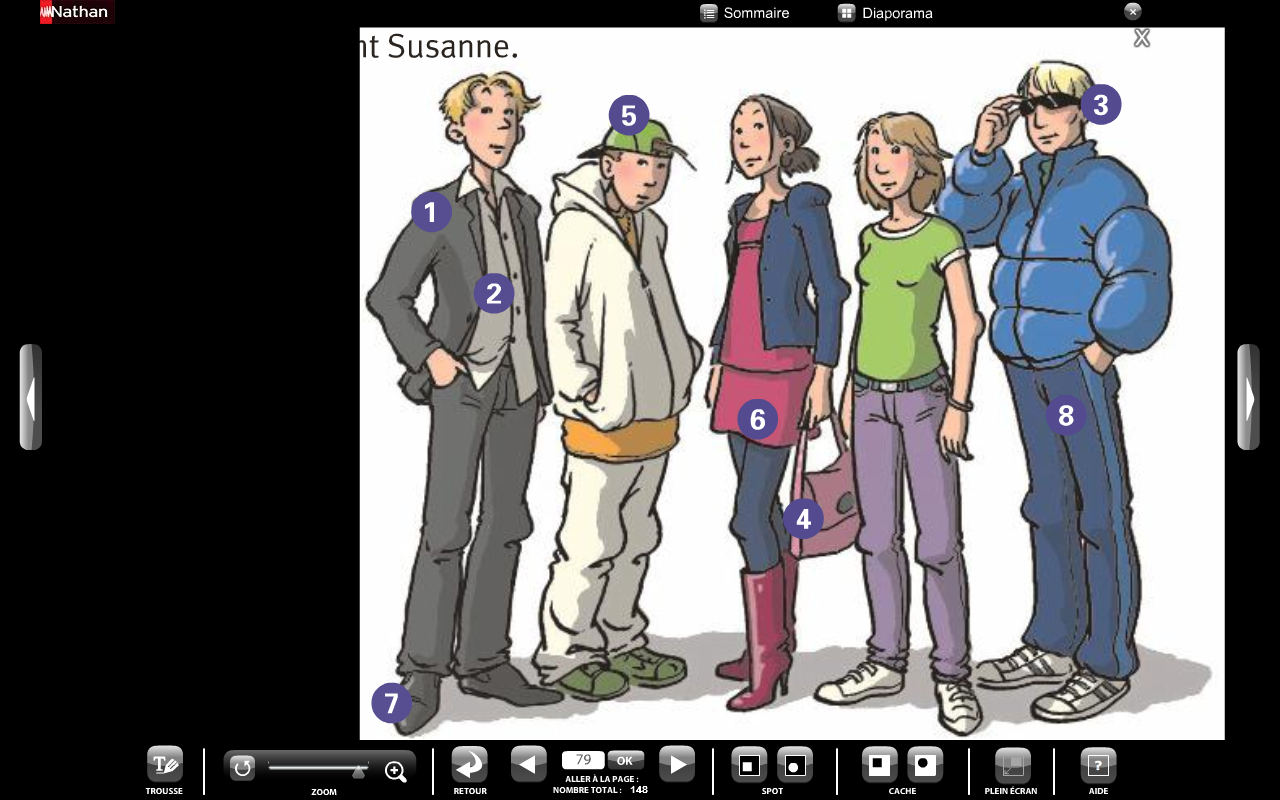 Das Hemd
Die Hose
Die Schuhe
Der Rock
Die Handtasche
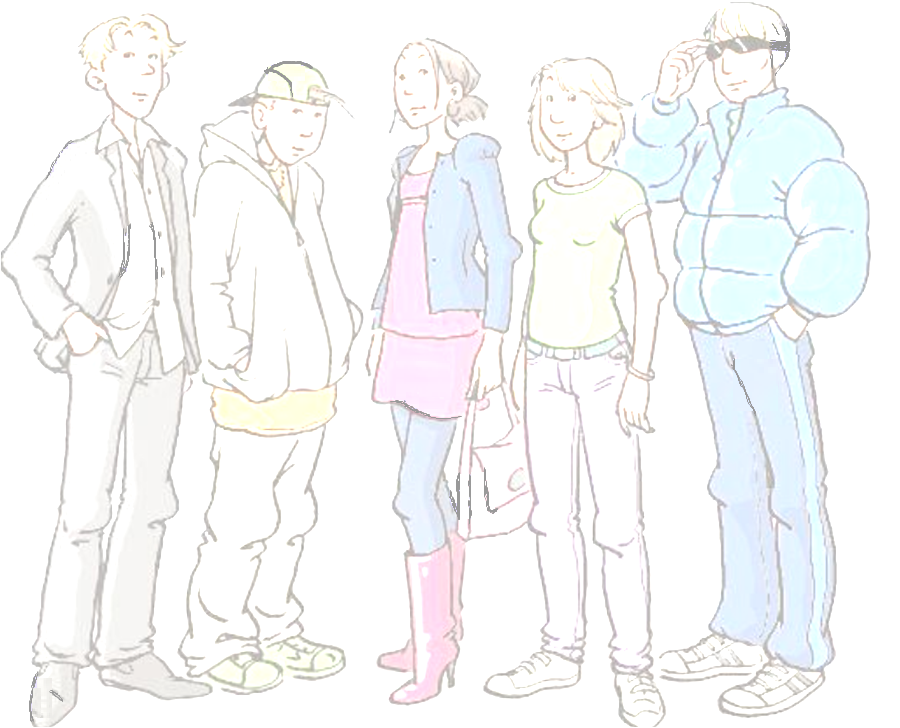 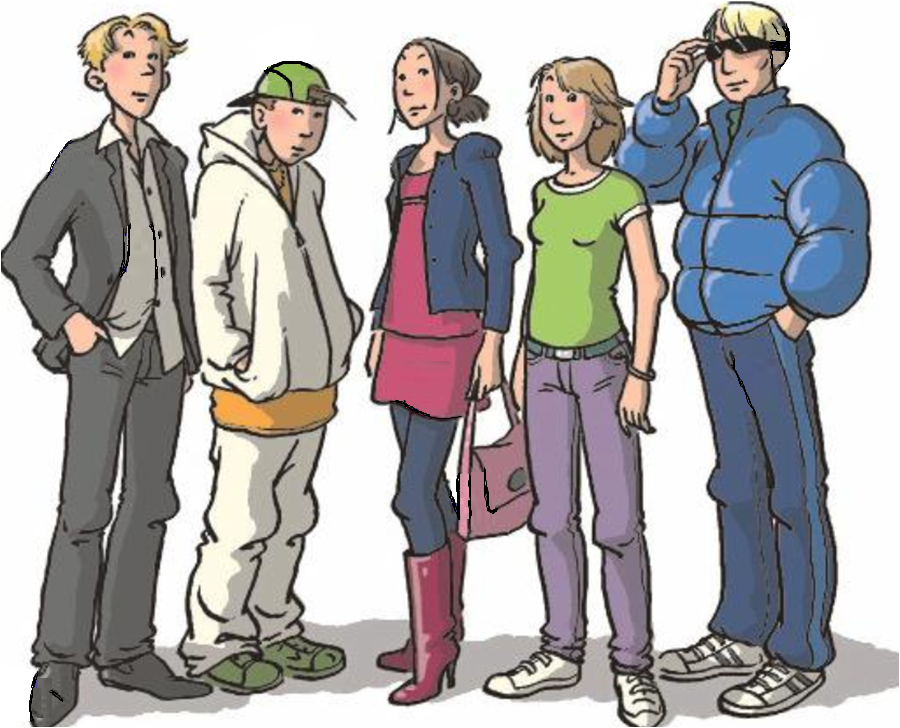 Er trägt …..
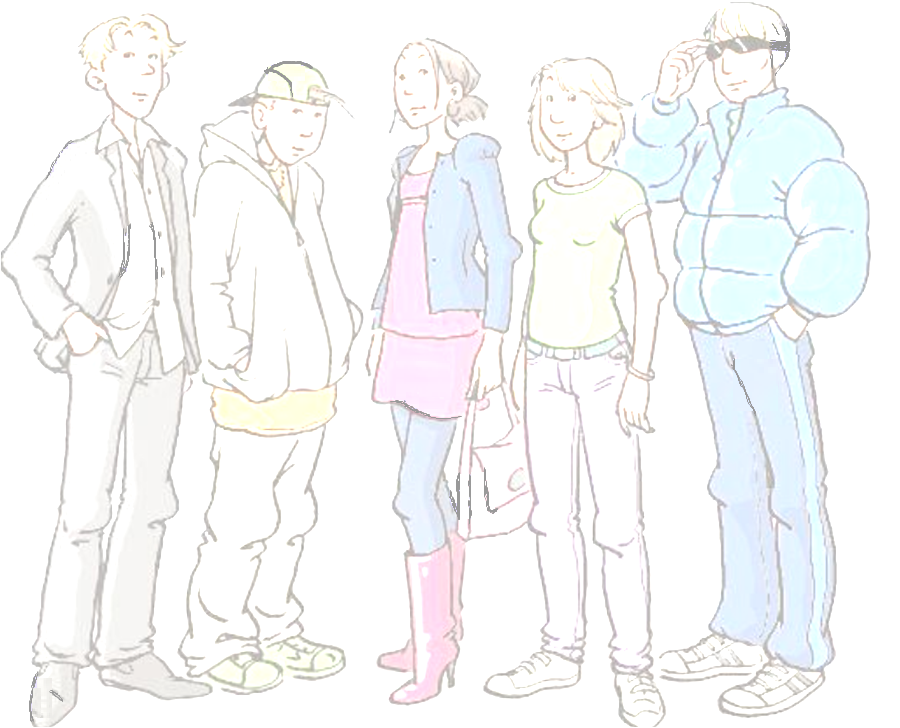 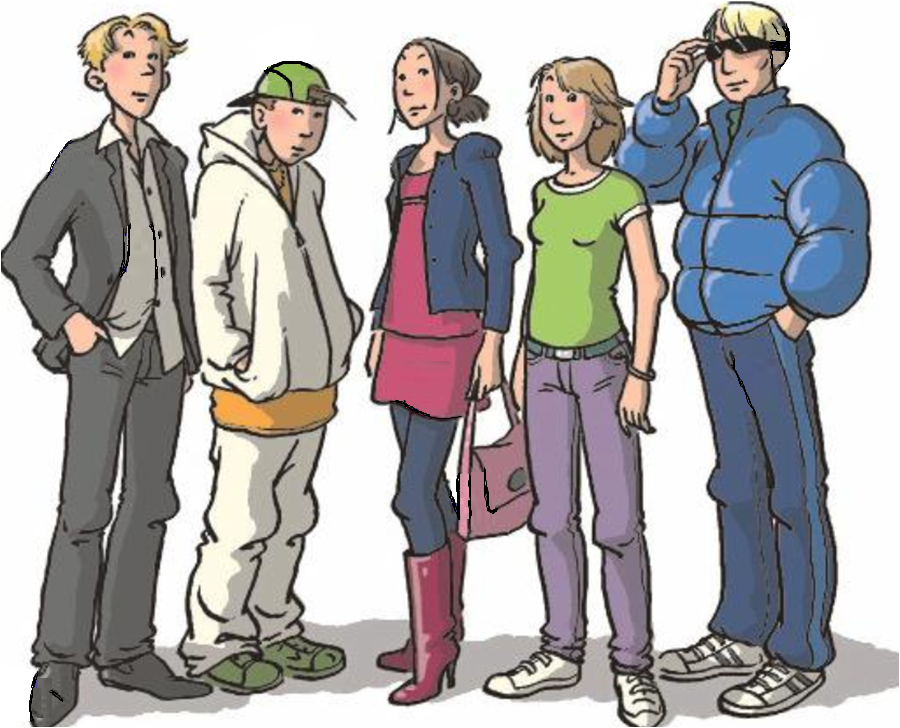 Er trägt …..
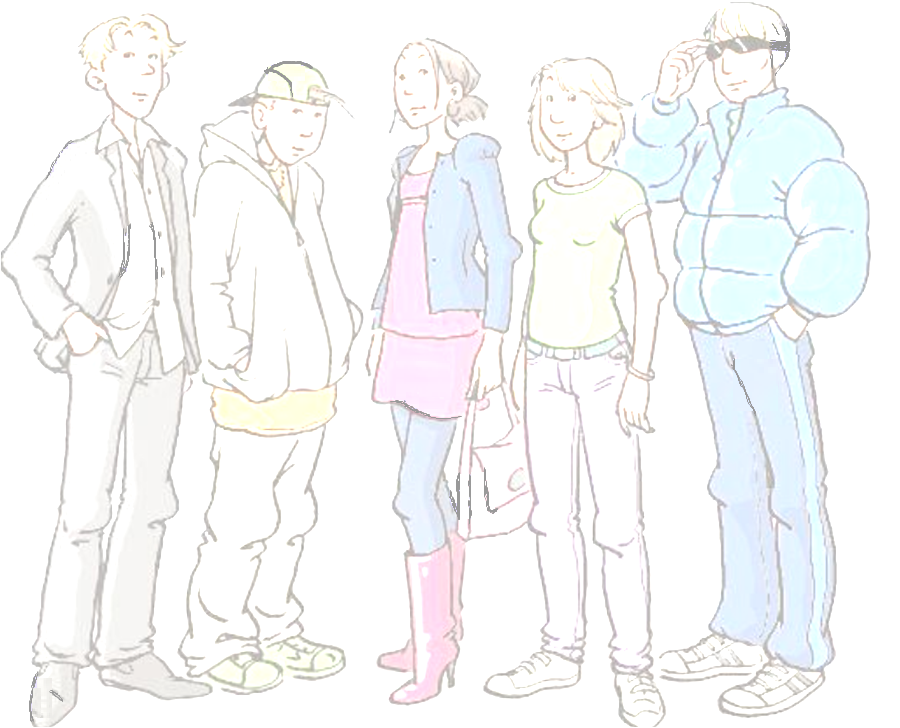 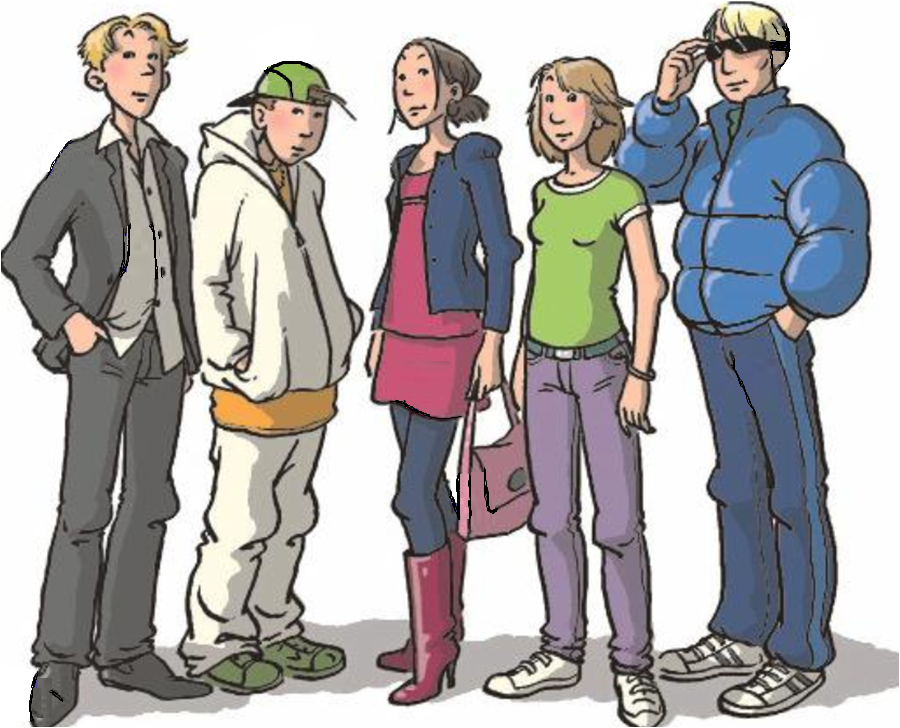 Sie trägt …..
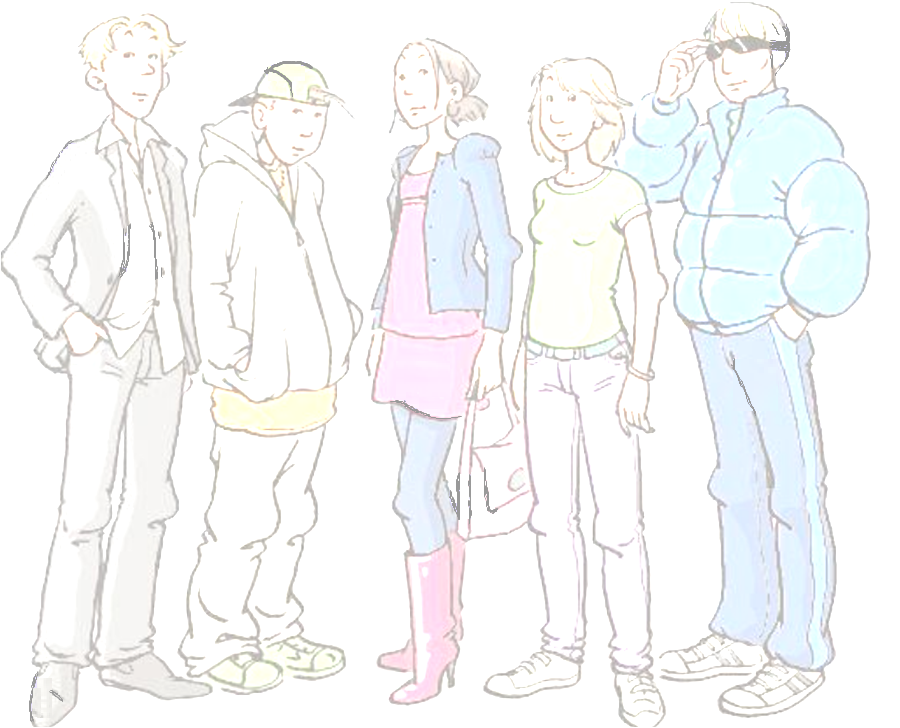 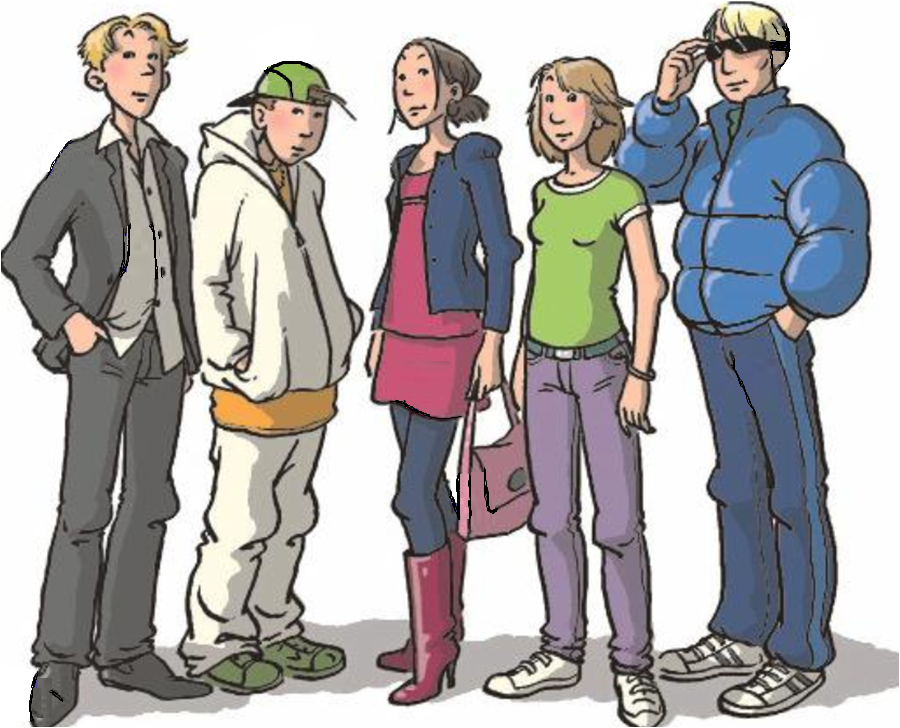 Sie trägt …..
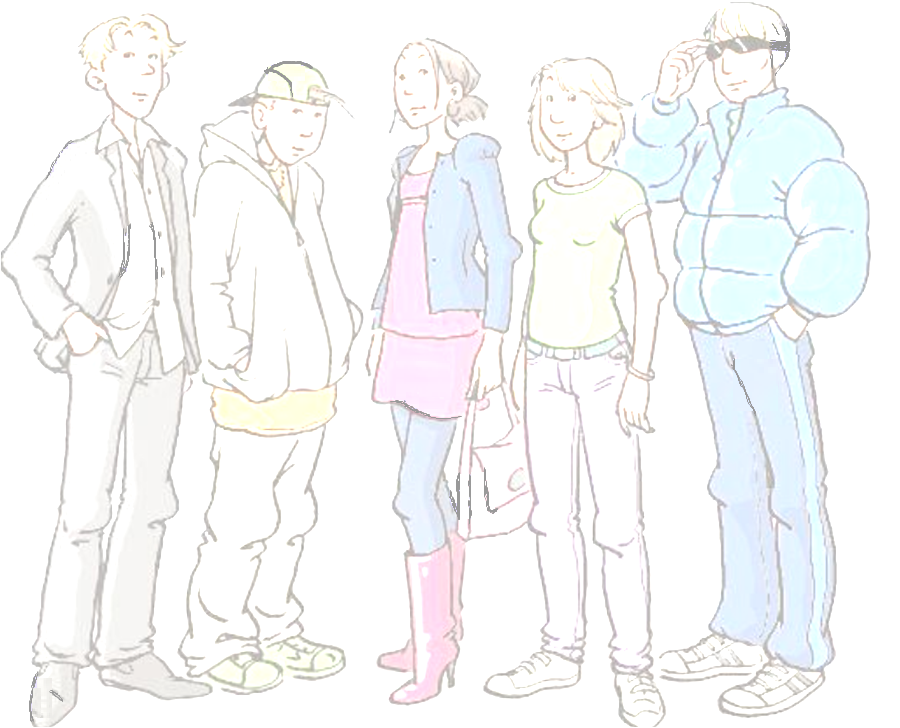 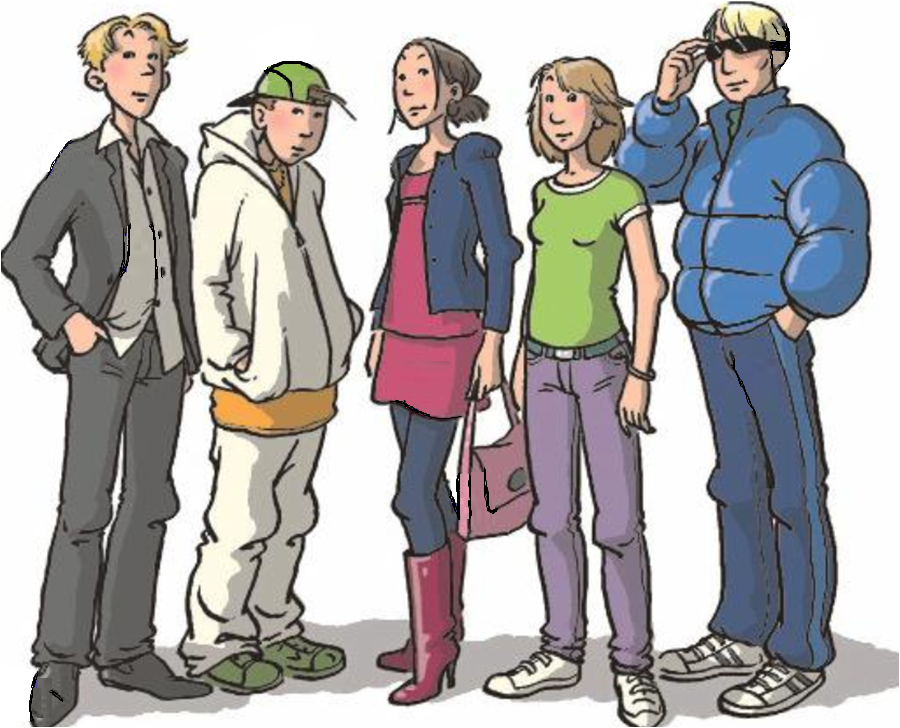 Er trägt …..
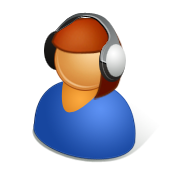 (Übungsheft Seite 68)
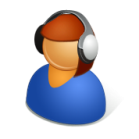 Wie heißen sie?
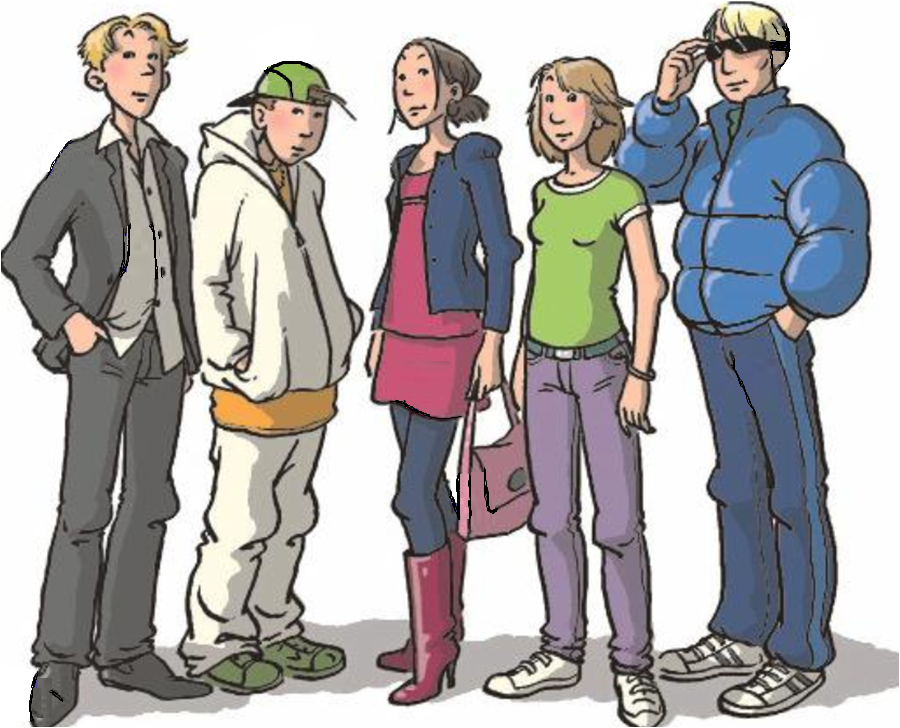 Alexander

Philipp

Mark

Susanne
Alexander
Philipp
Susanne
Mark
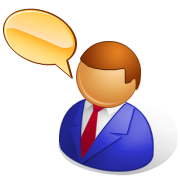 Wie findest du ihren Look? Warum?
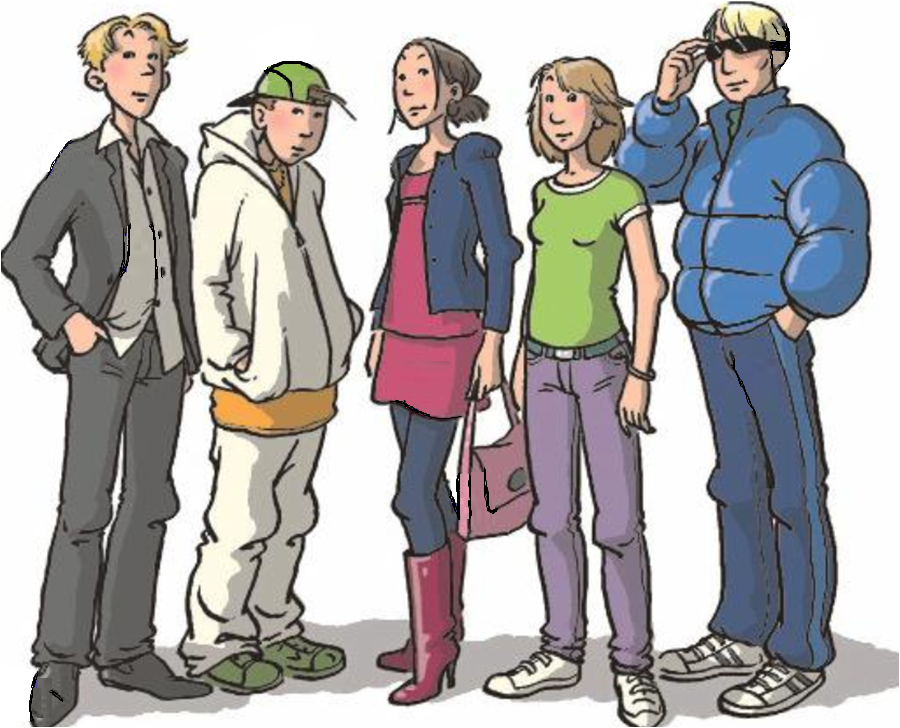 schick

cool

doof

elegant

attraktiv

langweilig

klasse

modern

altmodisch
Alexander
Philipp
Susanne
Lisa
Mark
 Alexander trägt … / Ich finde ihn ….
 Susanne trägt … / Ich finde sie ….
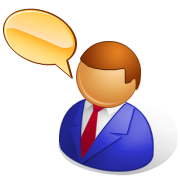 Top oder Flop?
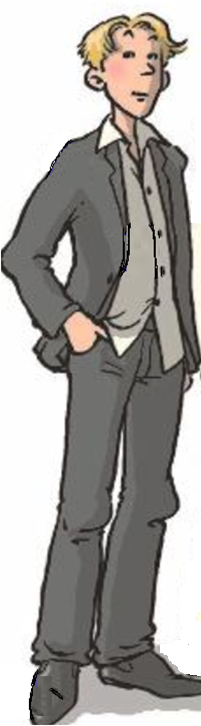 Top
Flop
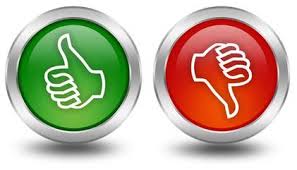 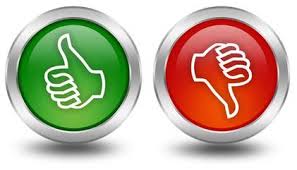 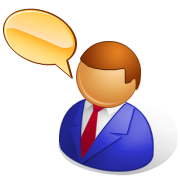 Top oder Flop?
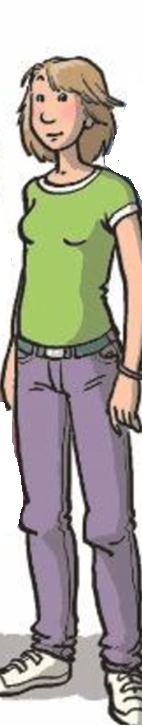 Top
Flop
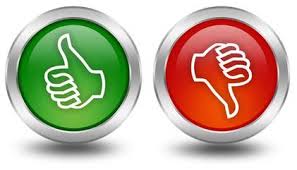 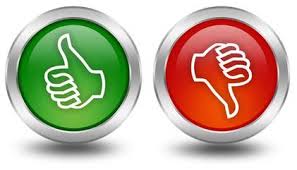 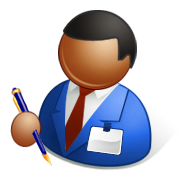 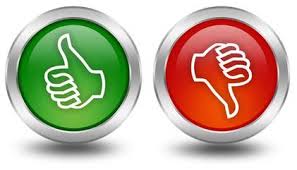 Top
 Alexander trägt …
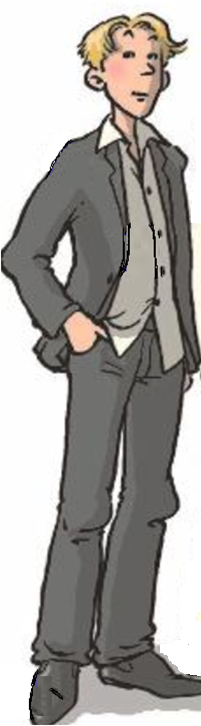  Ich finde ihn …
 Ich finde sein Hemd …
Ich finde seine Jacke...
 Grau ist meine Lieblingsfarbe.
 Ich mag seinen Look.
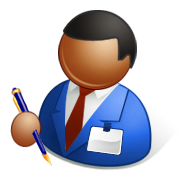 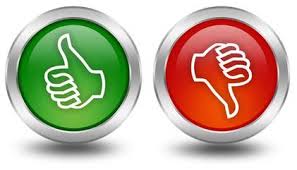 Flop
 Alexander trägt …
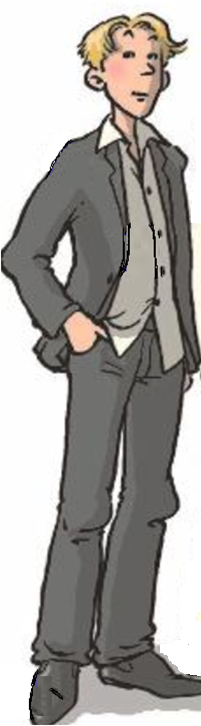  Ich finde ihn …
 Ich finde sein Hemd …
Ich finde seine Jacke...
 Grau ist nicht meine Lieblingsfarbe.
 Ich mag seinen Look nicht.
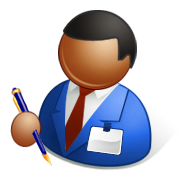 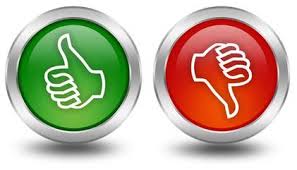 Top
 Lisa trägt …
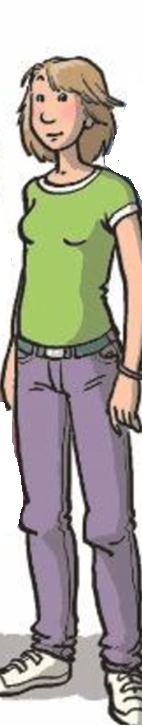  Ich finde sie …
 Ich finde ihr T-Shirt …
Ich finde ihre Hose...
 Grün ist meine Lieblingsfarbe.
 Ich mag ihren Look.
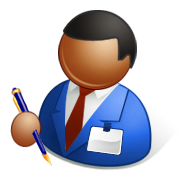 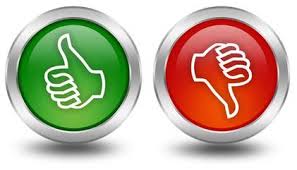 Flop
 Lisa trägt …
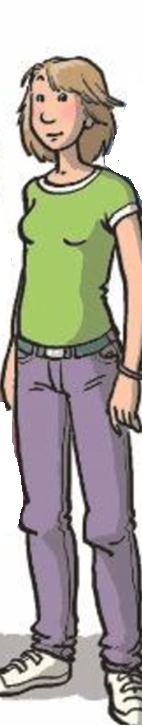  Ich finde sie …
 Ich finde ihr T-Shirt …
Ich finde ihre Hose...
 Grün ist nicht meine Lieblingsfarbe.
 Ich mag ihren Look nicht.